MUNI
SCI
Teplotní stratifikace jezera
Z0059 Hydrologie – Cvičení 10
Simona Koreňová; 474426
474426@muni.cz
Brno
Podzim 2022
Teplotní charakteristikyTermické stratifikácie
PŘÍMÁ STRATIFIKACE (LETO) teplota vody při hladině vyšší než 4 °C           srostoucí hloubkou teplota klesá nejvíce na 4 °C

OBRÁCENÁ STRATIFIKACE (ZIMA) teplota vody při hladině nižší než 4 °C pod ní jen voda o teplotě nejméně 4 °C, tvorba ledových útvarů a zámrz hladiny 

HOMOTERMIE (JARO/PODZIM) Růst teploty svrchní vrstvy chladného jezera po roztání ledu účinkem slunečního záření, pokles teploty na podzim v důsledku konvekce. Výsledkem je vyrovnánína krátkou chvíli teploty vcelém jezeře na 4 °C
Přímá termická stratifikace
Vrstvy :

Epilimnion – pomalý pokles teploty vody shloubkou, < 0,5 °C na 1 m hloubky
Metalimnion (termoklina,skočná vrstva) – rychlý pokles teploty, 2 °C / 1 m
Hypolimnion – pokles teploty velmi pomalý, desetiny °C / 1 m
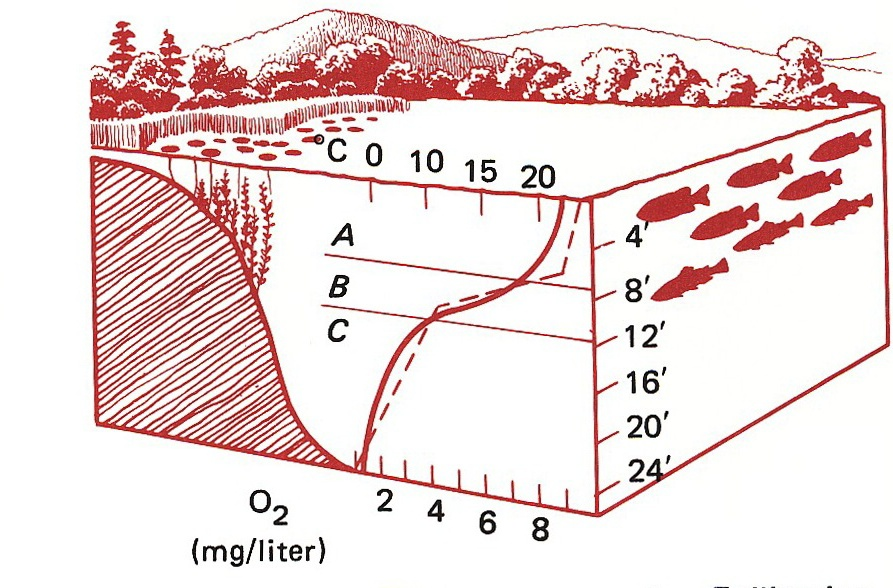 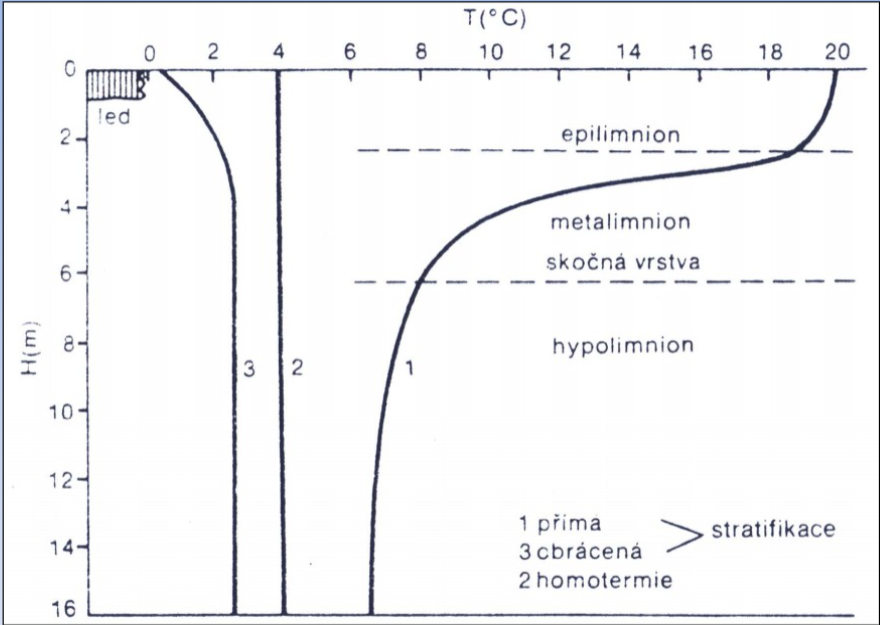 Dělení jezer
DLE TEPLOTNÍHO REŽIMU

Teplá - teplota nad 4 °C (jezero Turkana, Afrika)
Chladná - teplota pod 4 °C v zimě (Čudské jezero, Estonsko/Rusko)
Studená - neustále pod 4 °C(jezero Vostok, Antarktida)
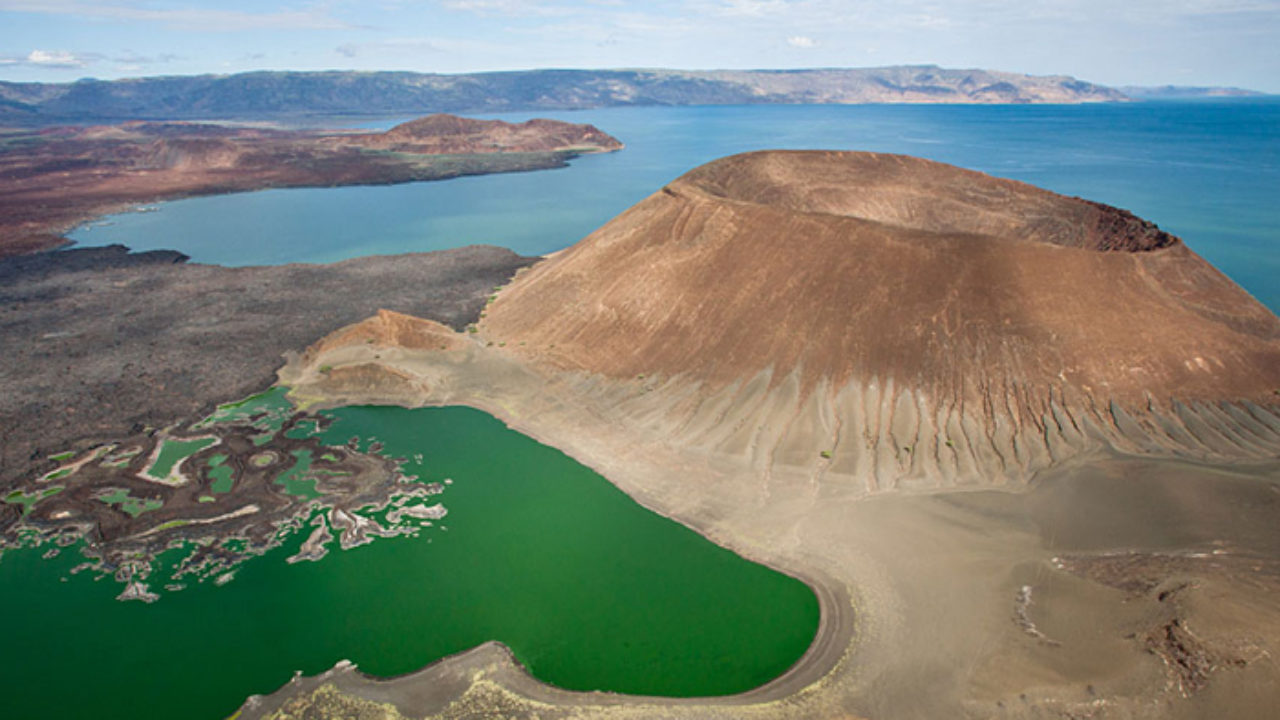 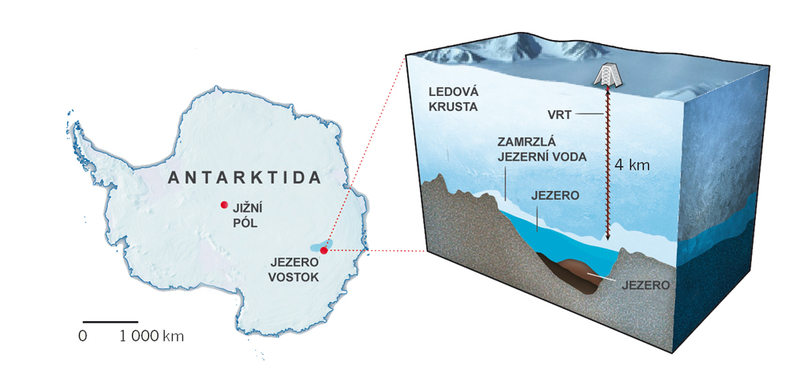 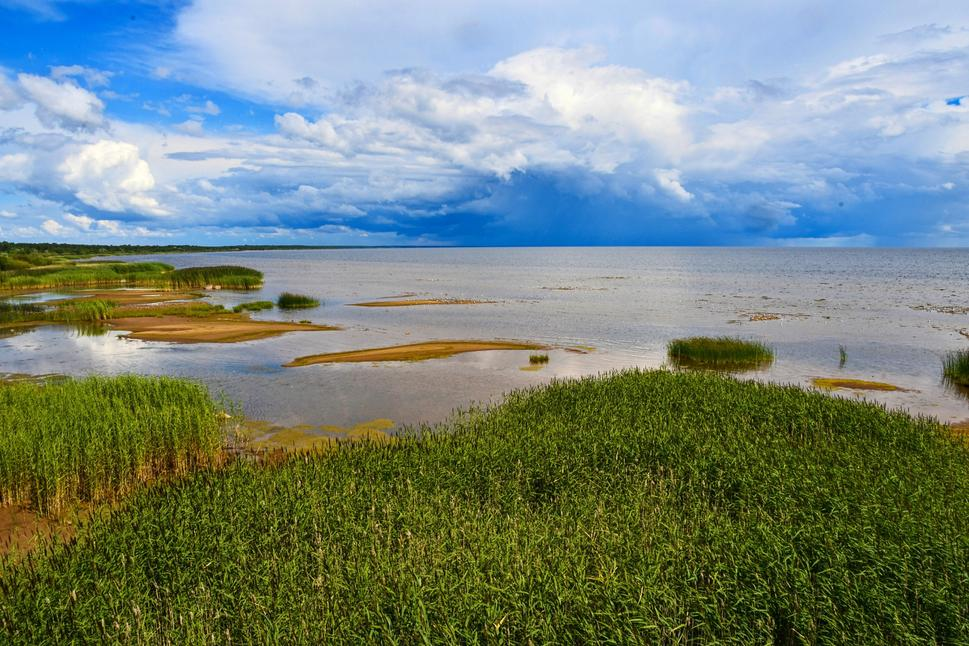 Dělení jezer
DLE ROZSAHU VÝMĚNY VODY V JEZERNÍ PÁNVY

Dimiktická jezera - běžné dvě cirkulace během roku na podzim a na jaře (mírné
       pásmo severní polokoule)

Monomiktická jezera - jedna cirkulace (tropy a subtropy v čase ročního teplotního minima; polární jezera s teplotou pod 4°C v čase ročního teplotního maxima)

Holomiktní jezera – promíchávání vody v celém jezeře (Vápencový lom Velká Amerika)

Meromiktní jezera  – promíchávání vody pouze do určité hloubky (Tanganika),   u dna stagnuje anoxická vrstva

Polymiktní jezera – mnohonásobná stratifikace za jedno léto (mělká jezera)
Teplotní profil jezeraZadání cvičení č. 10
ZADÁNÍ:

Na základě údajů o průměrné zimní a letní teplotě vody sestrojte grafy změn teploty s hloubkou jezera v jednotlivých obdobích a vzájemně je porovnejte. Podle zadaných údajů graficky znázorněte vertikální zvrstvení teploty vody dvou jezer. Vyznačte skočnou vrstvu a vysvětlete rozdíl mezi oběma jezery.

ZDROJE:

Studijní materiály IS MUNI

VÝSTUPY:

graf změn teploty s hloubkou v Hornom Raduňskom jazeregrafy s vydatností pramene pro jednotlivé sezony roku
graf vertikálního zvrstvení vody v jezerech Morské oko a Izra
tabulka použitých hodnot

ZÁVĚR
Cvičení 10 odevzdat do příslušné odevzdávárny do 10:00 13.12.2022
Horné Raduňské  jezeroPostup cvičení č. 10
V programu Excel  vytvořte bodový graf, závislosti XY, změn teploty vody s hloubkou pro měsíce leden a červenec

Na os x vyneste hodnoty teplot v °C a na os y hodnoty hloubky jezera v metrech

Graf  následně upravte do pěkné podoby
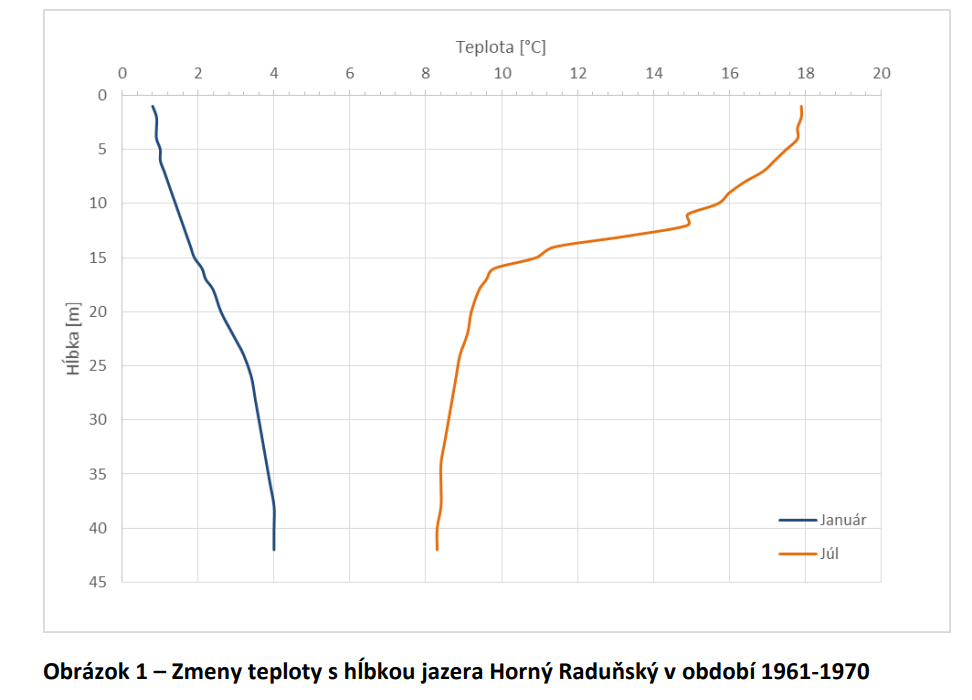 Ješzero Morské oko a IzraPostup cvičení č. 10
V programu Excel  vytvořte bodový graf, závislosti XY, změn teploty vody s hloubkou pro jezera Morské oko a Izra

Na os x vyneste hodnoty teplot v °C a na os y hodnoty hloubky jezera v metrech

Grafy  následně upravte do pěkné podoby a vložte do nich hranice jednotlivých vrstev (epilimnion, metalimnion, hypolimnion)
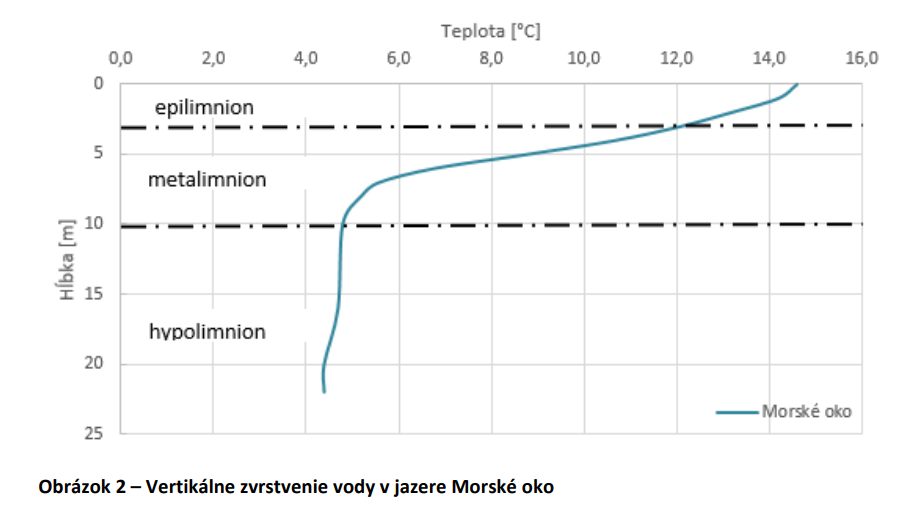